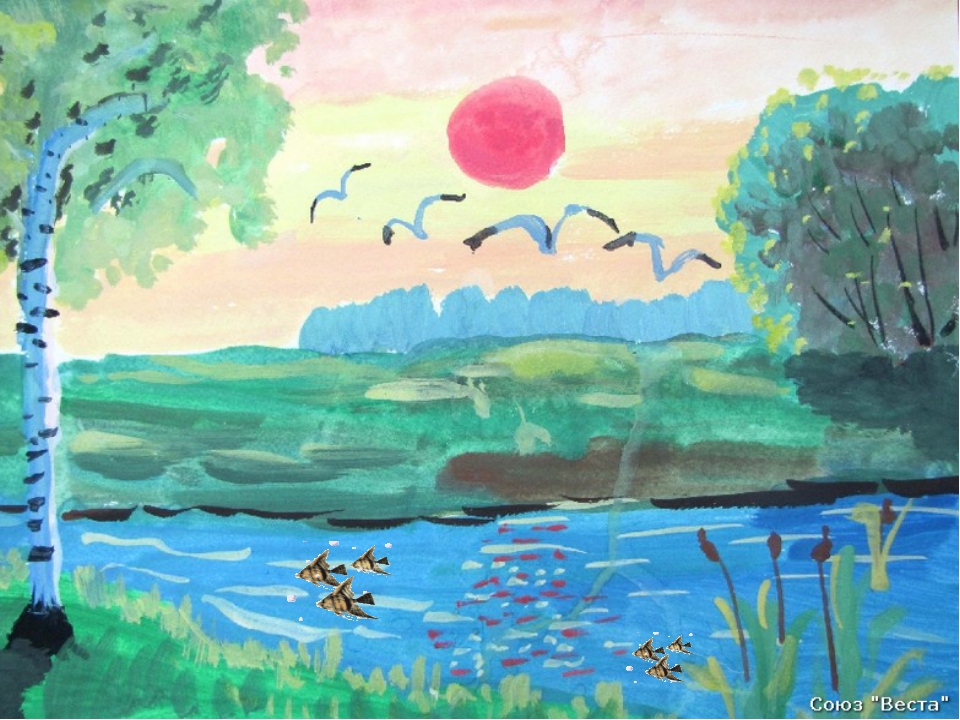 муниципальное бюджетное образовательное дошкольное учреждение Центр развития ребенкадетский сад 31ПРОЕКТМоя Родина –Алтайский край
Кононова В.И.





2017 год
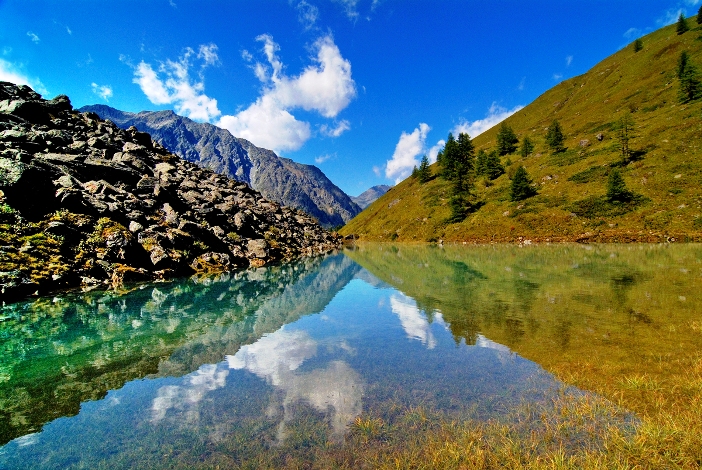 «Как ты прекрасен наш солнечный край!Гор твоих вечных седые вершины,Словно алмазы ты поднял, Алтай,Кинул хрустальные реки в долины?»
В. Пухначёв
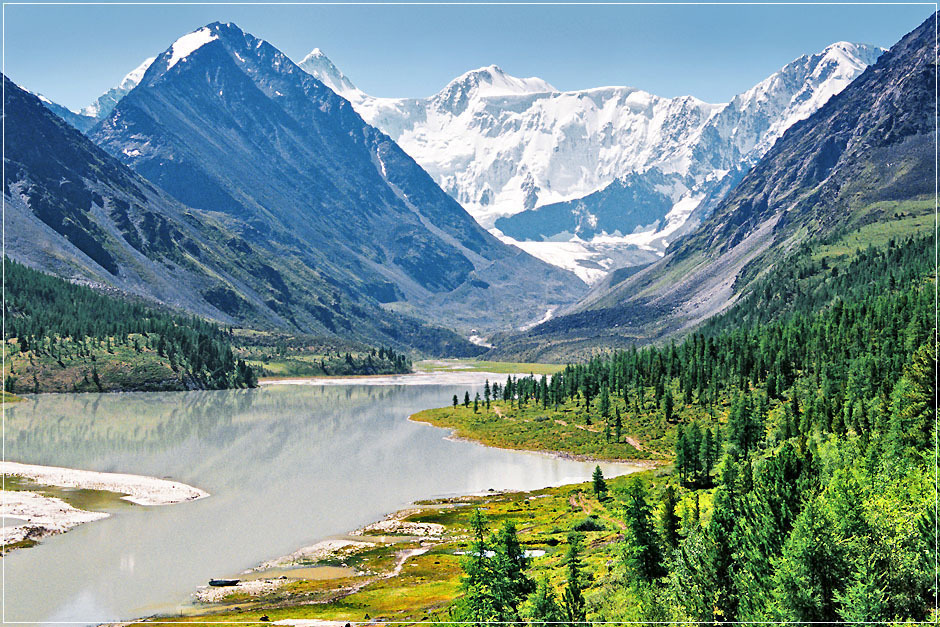 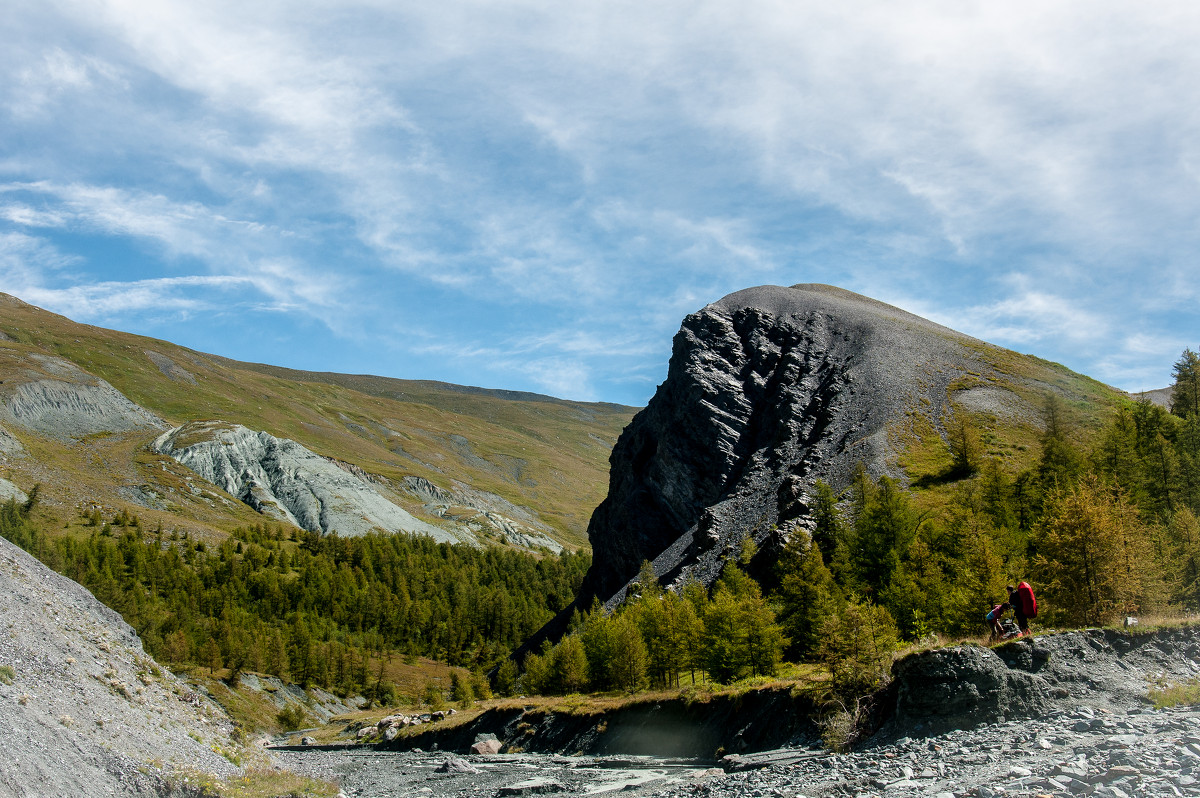 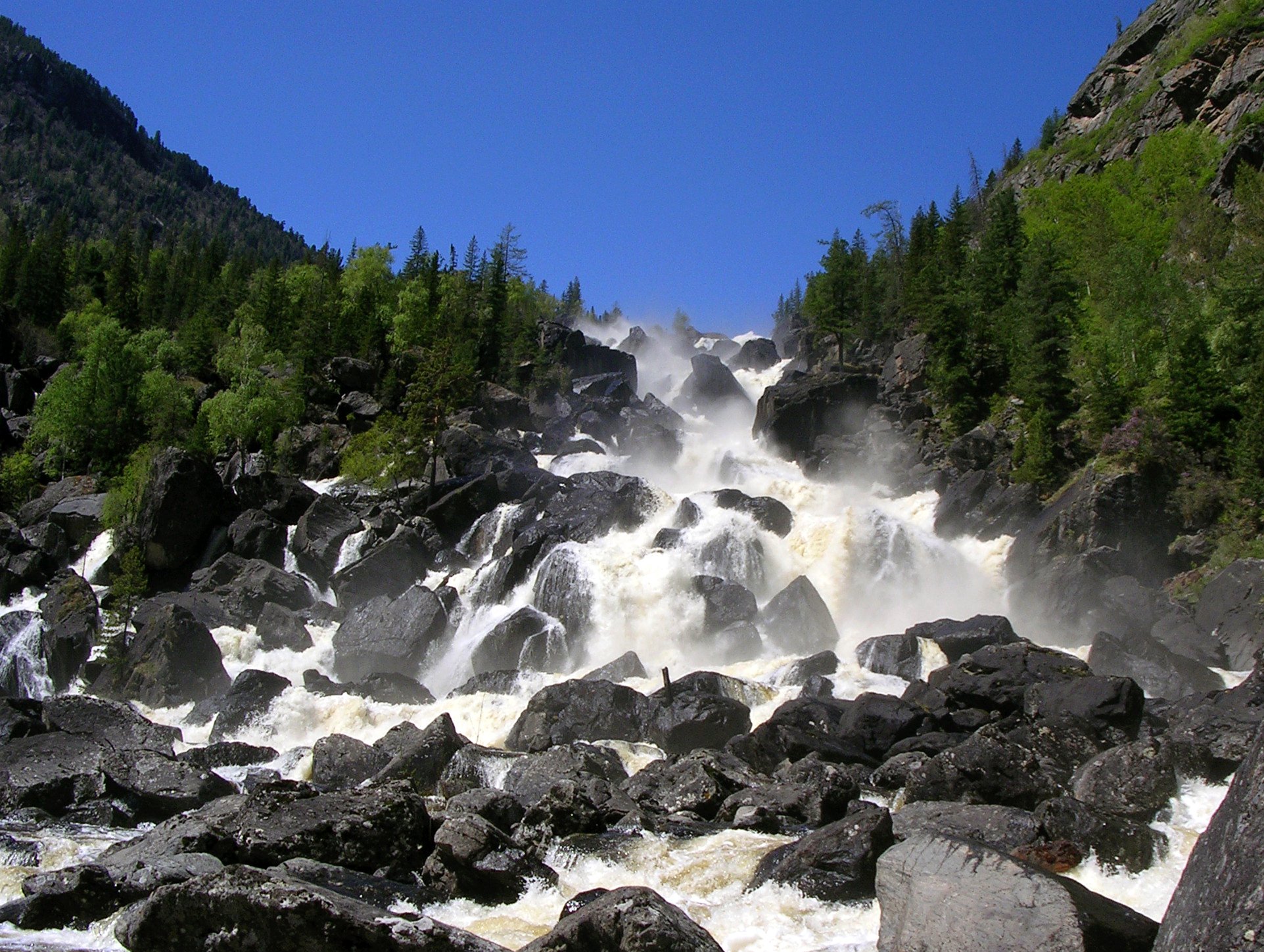 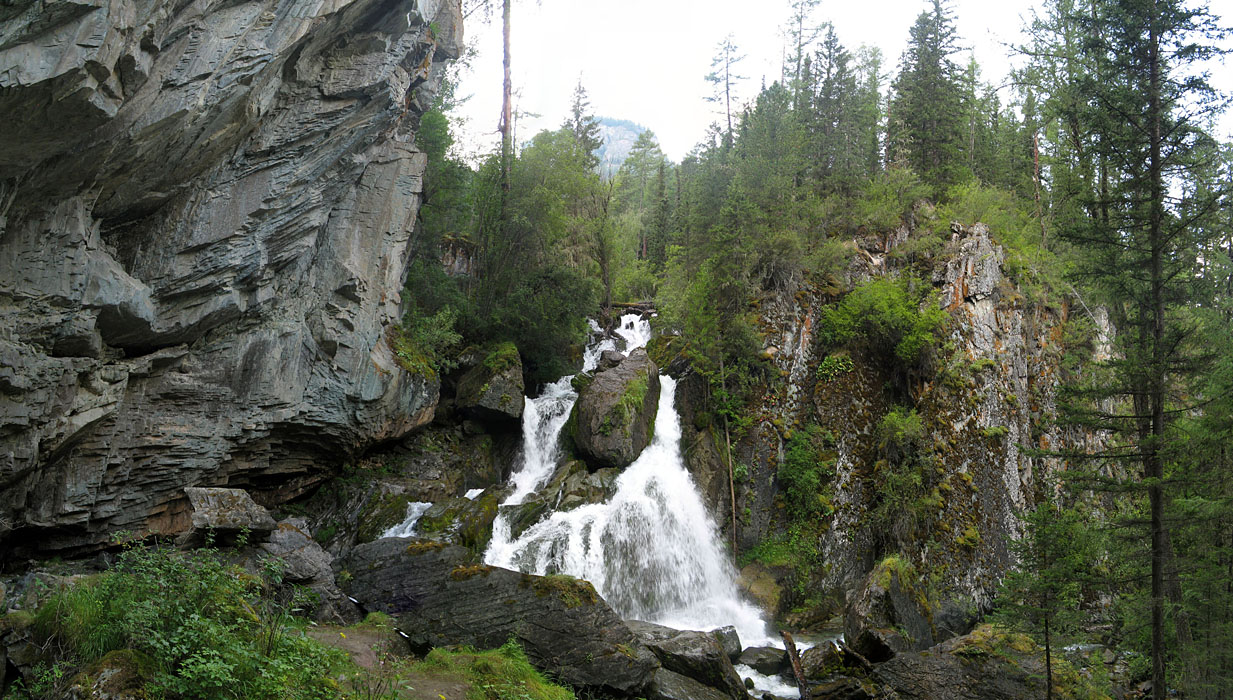 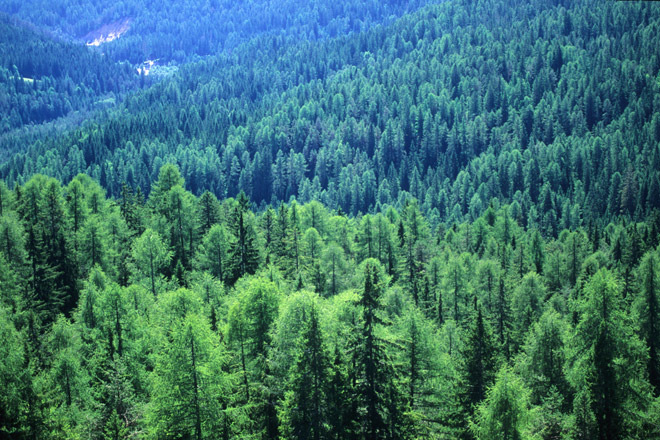 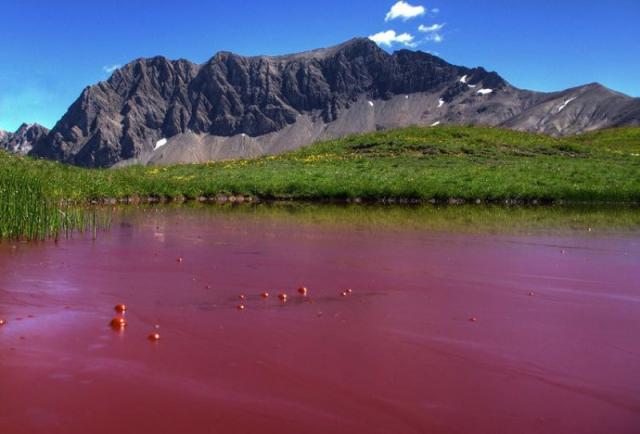 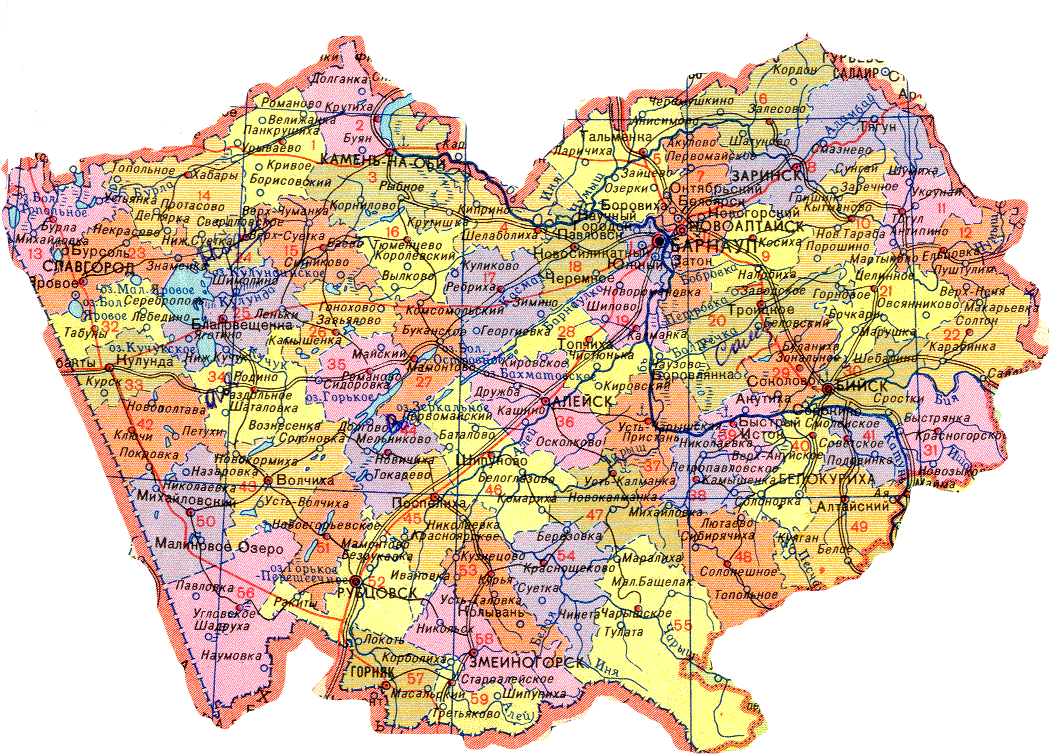 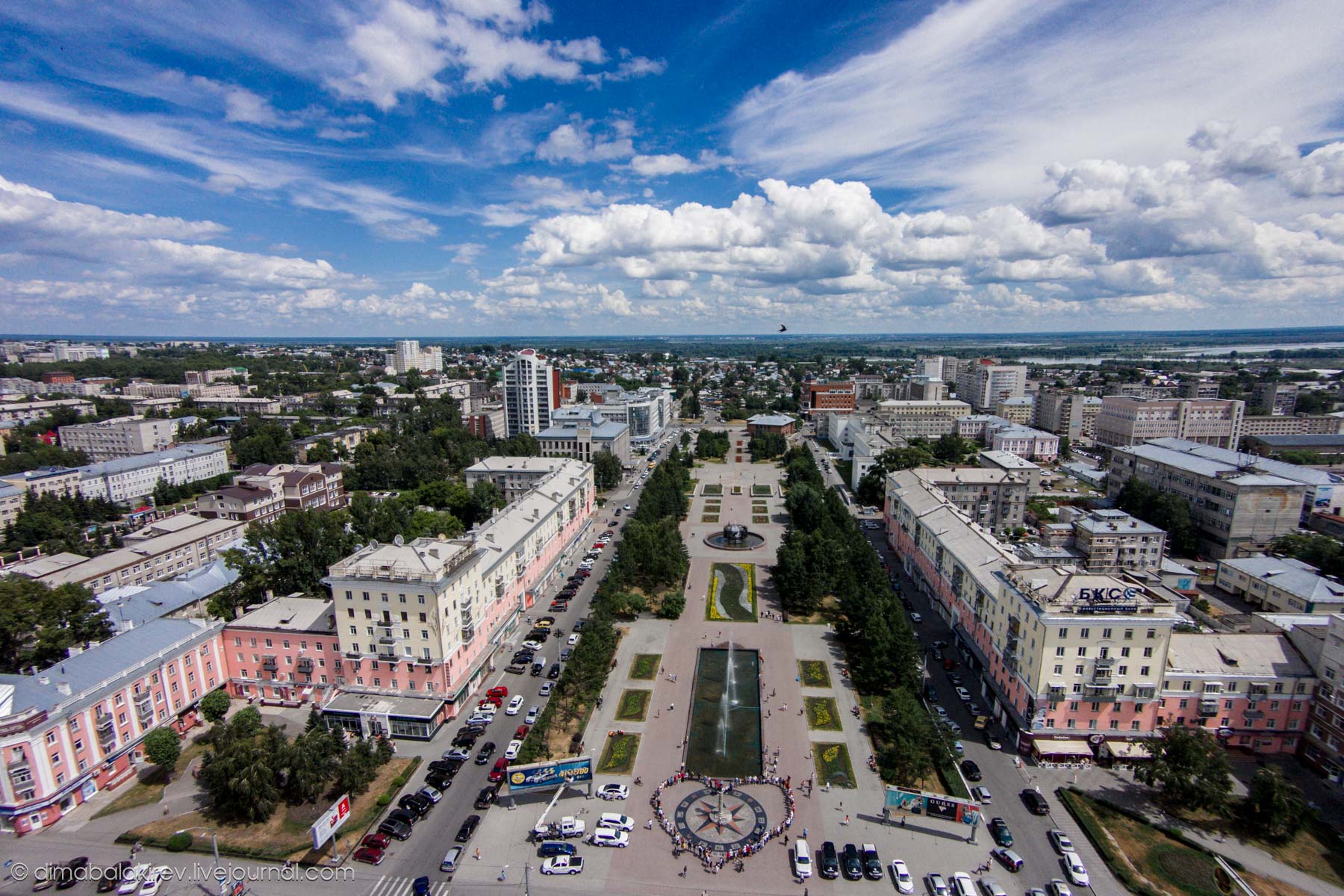 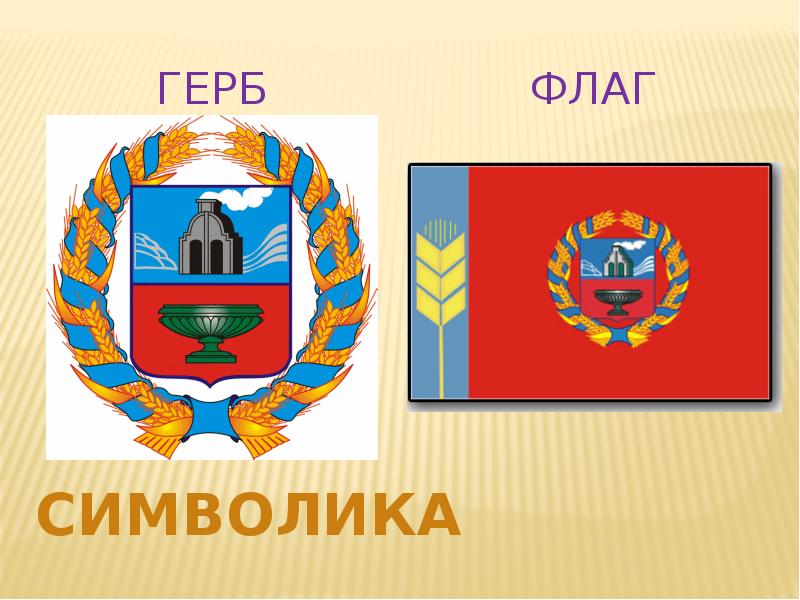 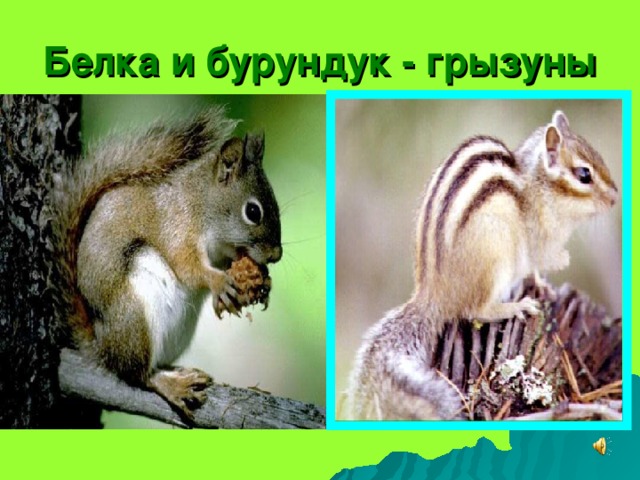 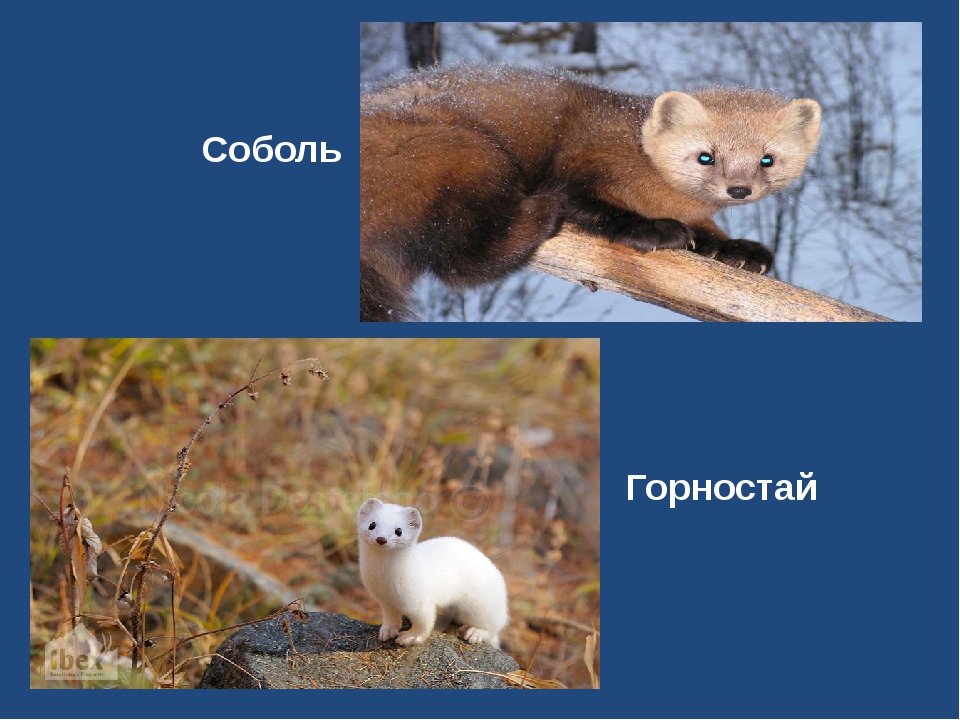 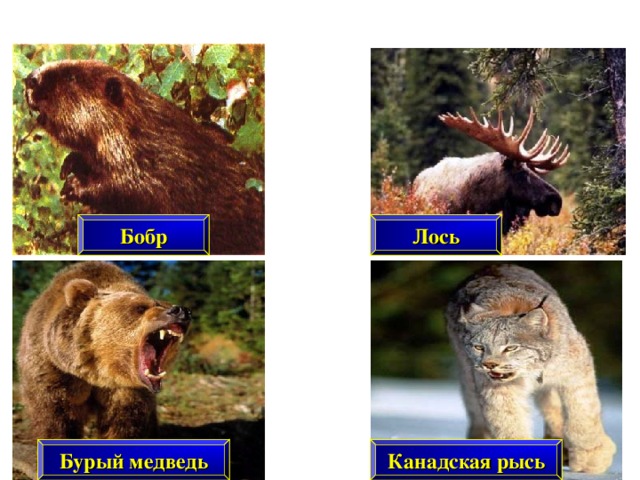 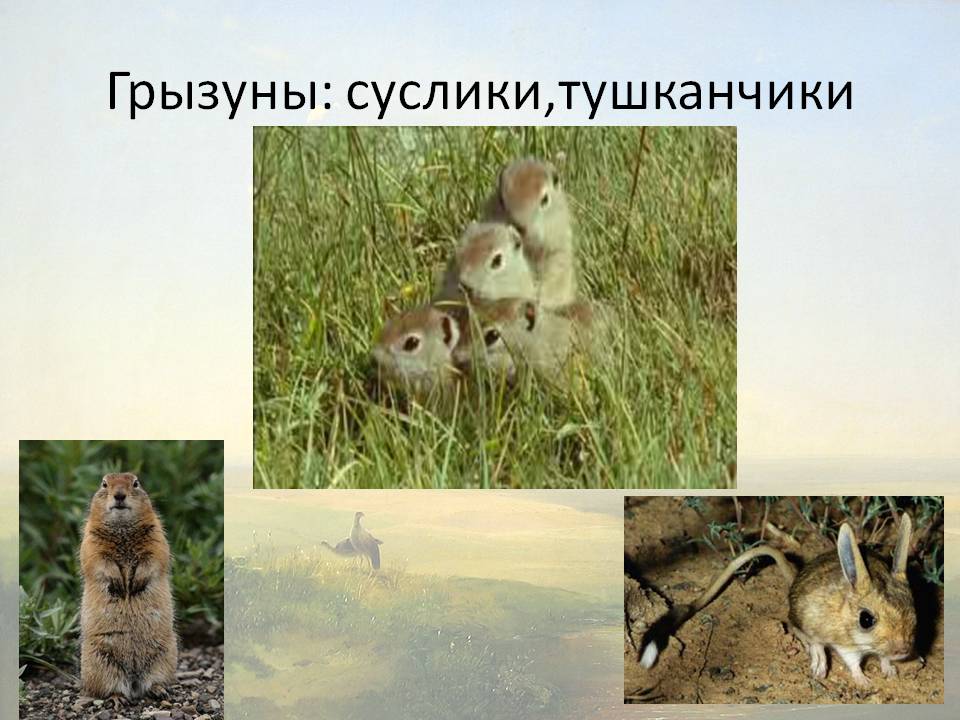 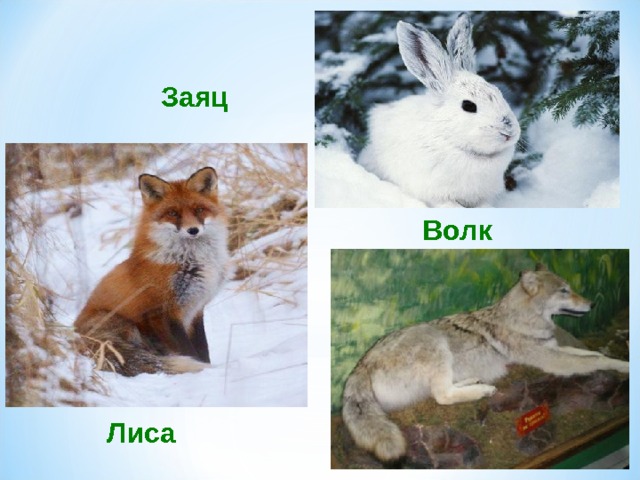 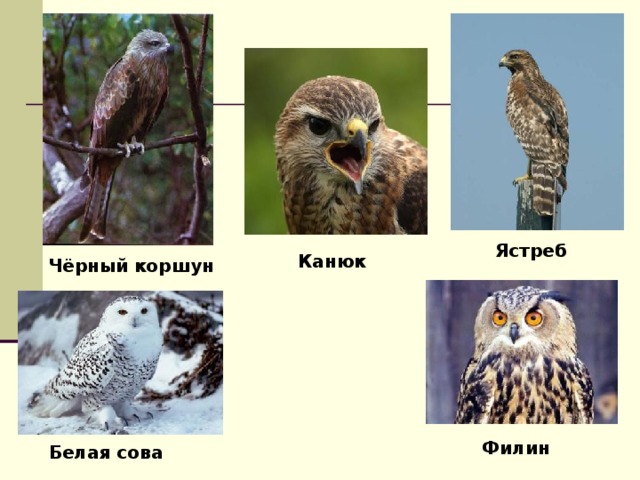 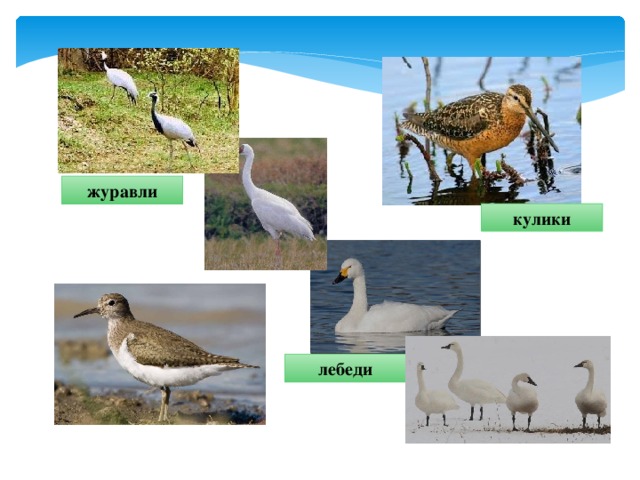 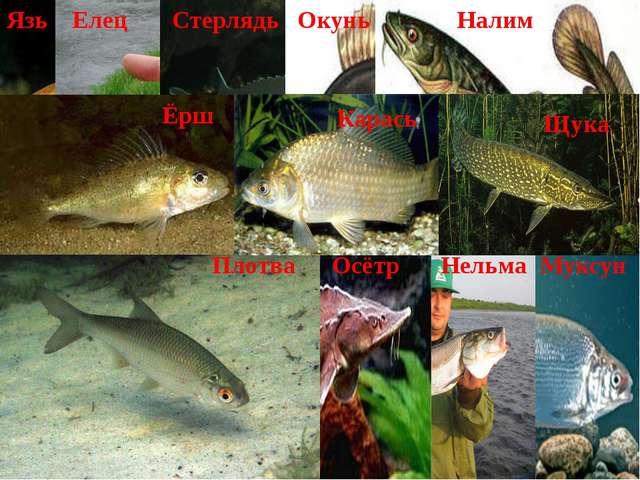 Шукшин Василий Михайлович
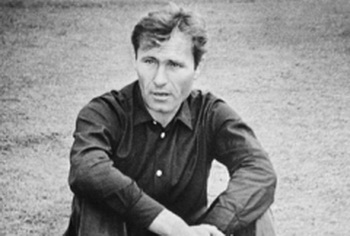 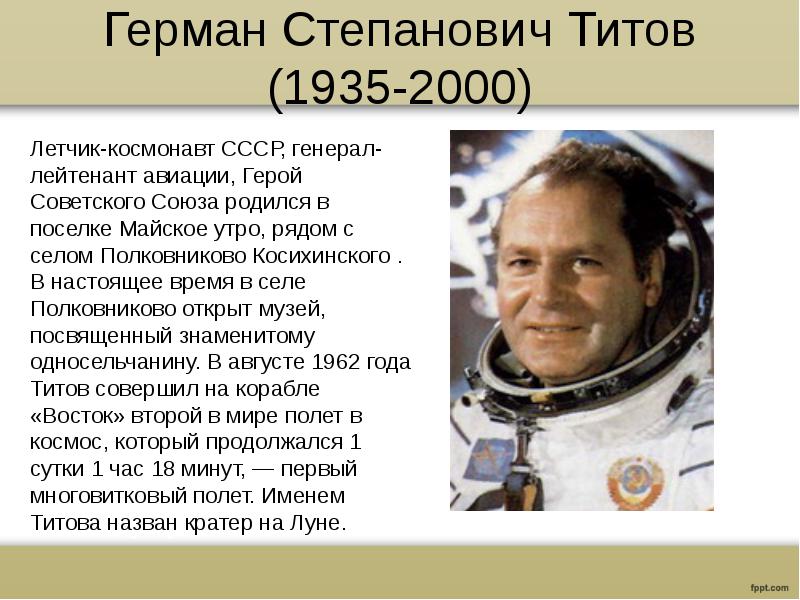 Евдокимов  М.С.
Калашников М.Т
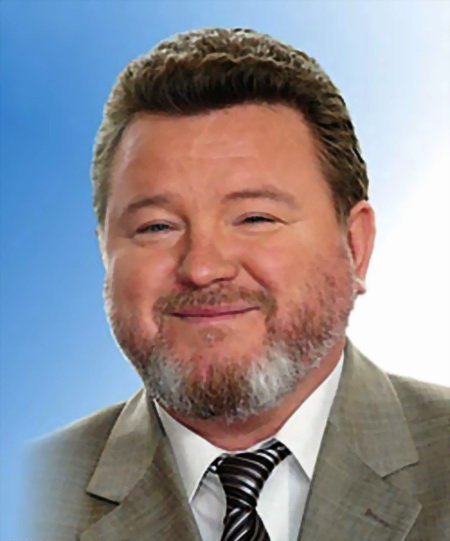 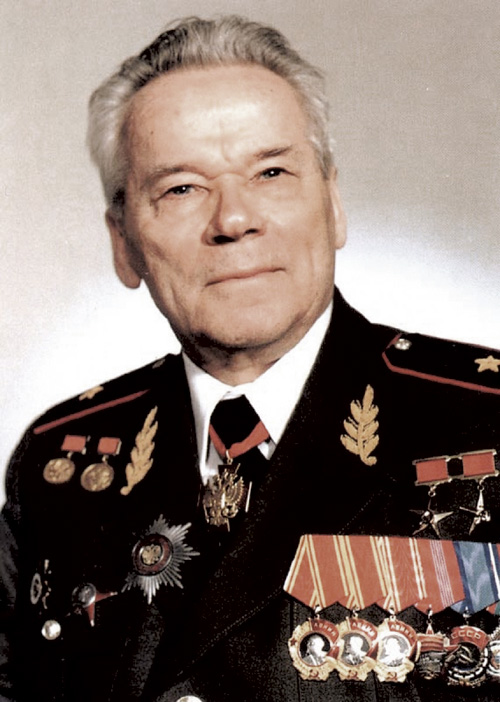 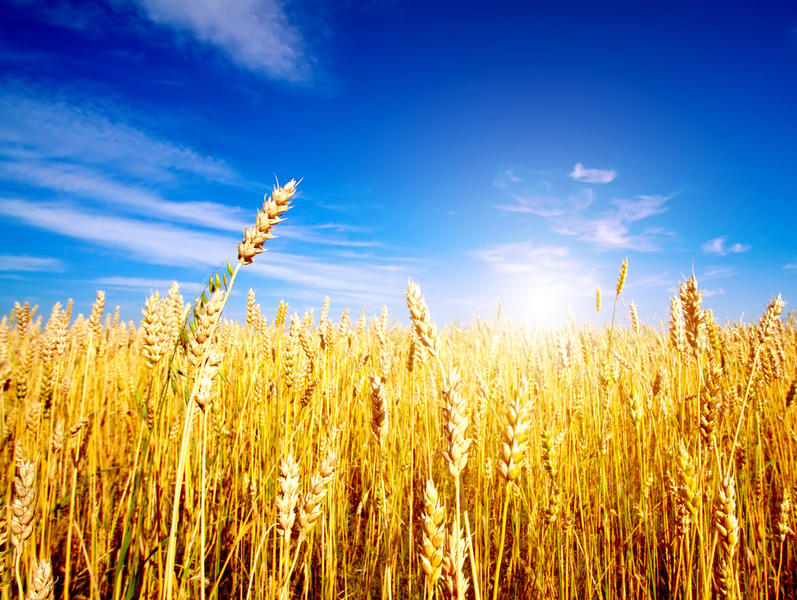